Perception and Performance Technical Group
Business Meeting
August 30, 2019
Presentation Title
Lorem ipsum dolor sit amet, consectetur adipiscing elit.
Unrestricted Content
This document does not contain technology or technical data controlled under either the U.S. International Traffic in Arms Regulations or the U.S. Export Administration Regulations.
Who We Are
Diverse Array of Networking Opportunities
The PPTG has over 400 members. Our members work as scientists, advanced technology engineers, designers, product developers, test and evaluation engineers, academicians, and consultants, and are employed across manufacturers, research firms, government agencies and service providers. 
A large and growing number of our members are undergraduate and graduate students, who are the pioneers of the next generation of cutting-edge intelligent systems.
PPTG offers opportunities for students and professionals to connect, establish mentorships, recruit and hire new talent.
2
Unrestricted Content
This document does not contain technology or technical data controlled under either the U.S. International Traffic in Arms Regulations or the U.S. Export Administration Regulations.
What We Do
Specialty Domains
Increasingly Autonomous (IA) and Intelligent Systems
Interactive and multi-modal approaches to human-autonomy interfaces
Cognitive representation of shared information
Content, context and timing of shared information
Communication and collaboration techniques
Assessment and refinement of shared mental models
Interaction Technology and Design
3D/HD/LCD flat‑panels
Touchscreen interfaces
Virtual/Augmented Reality
Head-Up (HUD), Near-to-Eye (NTE) and helmet‑mounted displays
Mobile and wearable technology
3
Unrestricted Content
This document does not contain technology or technical data controlled under either the U.S. International Traffic in Arms Regulations or the U.S. Export Administration Regulations.
What We Do
Specialty Domains
Auditory information, alarms, signals
Speech-to-text processing and speech recognition
Night‑vision goggles (NVGs)
Displays for the sensory impaired
Human Performance Metrics
The impact of display/control (type and design) on human-system performance
Human sensory/perceptual abilities and motor skills
Psychophysiological factors (evoked potentials, eye tracking, etc.)
Stress, workload and task management
Motion perception, target detection and monitoring
Interaction and shared awareness among team members (human and technological)
4
Unrestricted Content
This document does not contain technology or technical data controlled under either the U.S. International Traffic in Arms Regulations or the U.S. Export Administration Regulations.
This year’s webinar –Augmented Reality: What it Can and Cannot DoPanel discussion - Moderated by Dr. Rebecca Grier, Ford Motor CompanyAnd featuring:- Dr. Paul Havig, US Air Force - Dr. Kelly S. Hale, Design Interactive, Inc. - Jeff Cowgill, Marxent - Dr. So Young Kim, NASA JPL - Ken Mayer, Ford Motor CompanyThis well-attended panel discussion provided diverse perspectives on A/R and V/R, including where and how it should be implemented, impact to various industries and where the technology is headed
What are some good topics for our next virtual panel or lecture?
5
Unrestricted Content
This document does not contain technology or technical data controlled under either the U.S. International Traffic in Arms Regulations or the U.S. Export Administration Regulations.
Student Awards
This year we held our first student essay contest, awarding a travel grant to attend the HFES Annual Meeting in Seattle, WA.
The winning essay was entitled, “Accessibility within the future of human-machine interaction”, authored by Kamolnat Tabattanon, University of Michigan http://hfes-pptg.org/2019/08/winning-student-essay/
At this year’s Annual Meeting, we will present two awards for best student research:
Most Innovative
Most Practical Application
Each student author will be presented with an award certificate and a check for $500
What else should we be doing to engage our students?
6
Unrestricted Content
This document does not contain technology or technical data controlled under either the U.S. International Traffic in Arms Regulations or the U.S. Export Administration Regulations.
Where We Are Going
Learning Opportunities: This year we sponsored another webinar – would like to aim for 2 webinars yearly – one in the spring and another in the fall/winter
Industry News: We offer updates, job opportunities, insights and goings on via our social media groups, PPTG website and HF community page
Networking and Mentorships:Annual meeting activities help our members network with students and other professionals.  A formal mentoring program should be considered!
Student engagement: Student awards (and other contests throughout the year?)
Where do we want to go as a TG?
7
Unrestricted Content
This document does not contain technology or technical data controlled under either the U.S. International Traffic in Arms Regulations or the U.S. Export Administration Regulations.
Budget & Expenses
Removed for public posting.
Please contact Erin Alves (Erin.E.Alves@Raytheon.com) for 2019 budget information
What can we do to raise income? 
Raise dues by $1 (note we cost the highest of the TGs at $7)
Start a fundraising event at the annual meeting
Virtual fundraising
???
8
Unrestricted Content
This document does not contain technology or technical data controlled under either the U.S. International Traffic in Arms Regulations or the U.S. Export Administration Regulations.
Incoming Officers
Dr. Keith Jones, PPTG Chair
Dr. Keith S. Jones earned his Ph.D. in Experimental Psychology from the University of Cincinnati under the supervision of Dr. Joel Warm.  Dr. Jones has previously worked for the U.S. Air Force Research Laboratory (1997-1999) and Kansas State University (1999-2003).  He is currently an Associate Professor at Texas Tech University (2003-present).
Dr. Jones’ research primarily concerns the overlap between James Gibson's ecological approach to perception-action and robotics.  Ultimately, he believes that researching that overlap will lead to improvements in robotics and human-robot interaction, as well as a better understanding of human perception-action.  Dr. Jones has received funding from the National Science Foundation, the Air Force Office of Scientific Research, and Microsoft.
Dr. Jones has been a PPTG member since 2001.  He is a regular contributor to and reviewer for the PPTG conference program, and served as PPTG Treasurer (2008-2011) and PPTG Program Chair (2009).
9
Unrestricted Content
This document does not contain technology or technical data controlled under either the U.S. International Traffic in Arms Regulations or the U.S. Export Administration Regulations.
Incoming Officers
Dr. Barry Goettl, PPTG Program Chair
Dr Barry P. Goettl earned a PhD in Experimental Psychology from University of Illinois and has worked for the Air Force Research Lab (AFRL) for over 27 years. He has worked on many different projects and contributed to the human factors field in areas such as training, laser eye protection, high power microwaves, cyber security, and most recently nuclear flash blindness protection. He was involved in the development of the Visual Threat Recognition and Avoidance Trainer designed to train Air Force aircrew members to visually detect and identify ground threats such as anti-aircraft artillery and surface-to-air missiles. 
Dr Goettl has been a member of the PPTG since 1987. He was Newsletter Editor for PPTG from 1992-1994, served as PPTG Chair in 1994 and regularly serves as reviewer for PPTG. He has been a member of the Editorial Board of Human Factors since 2002 and an Associate Editor of Human Factors since 2014. Dr Goettl became a Fellow of HFES in 2019.
10
Unrestricted Content
This document does not contain technology or technical data controlled under either the U.S. International Traffic in Arms Regulations or the U.S. Export Administration Regulations.
Thank You
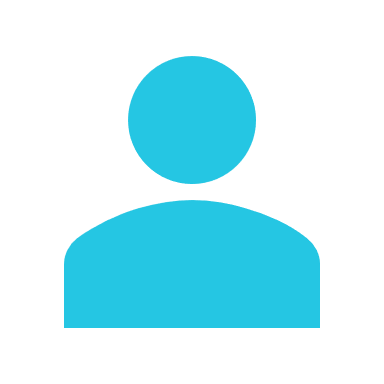 Erin Alves
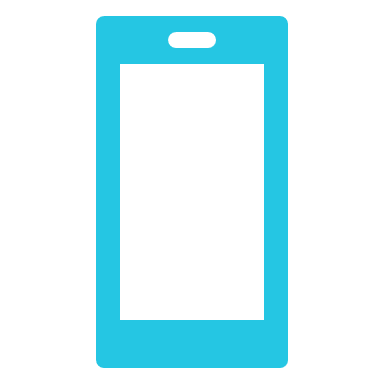 erin.e.alves@raytheon.com
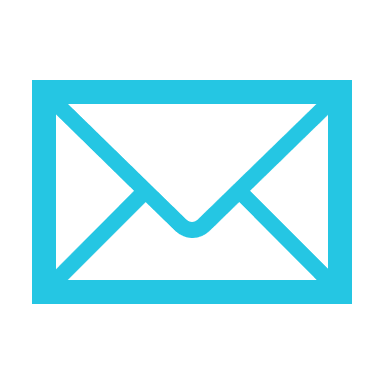 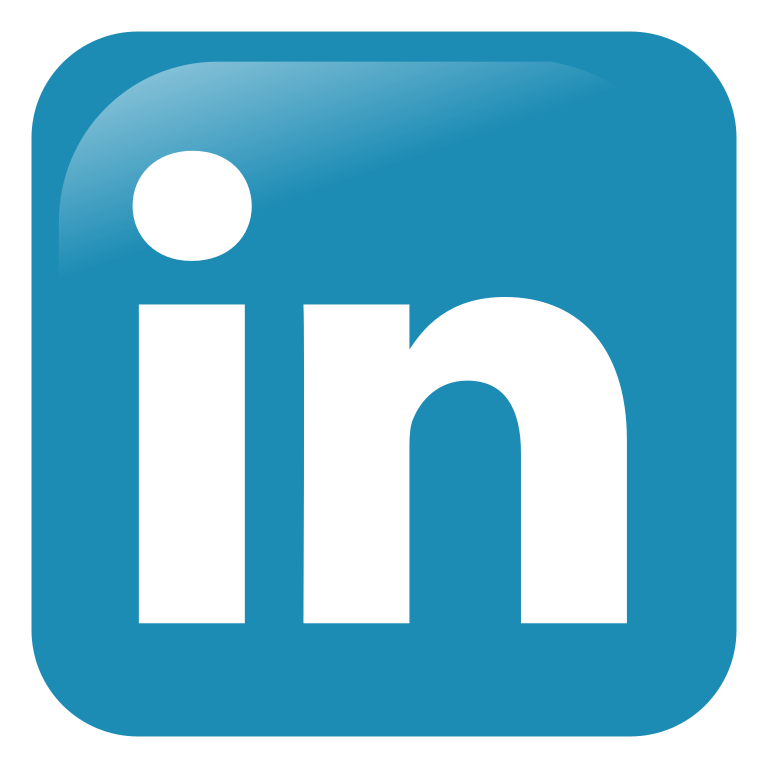 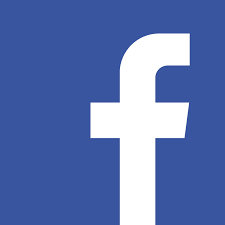 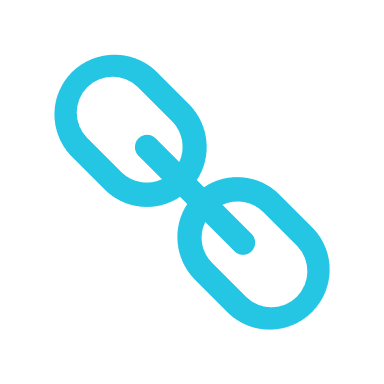 www.hfes-pptg.com
Unrestricted Content
This document does not contain technology or technical data controlled under either the U.S. International Traffic in Arms Regulations or the U.S. Export Administration Regulations.